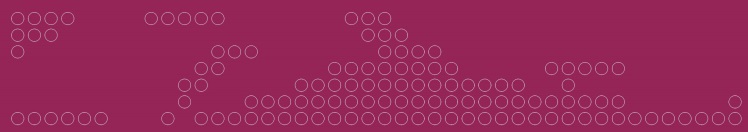 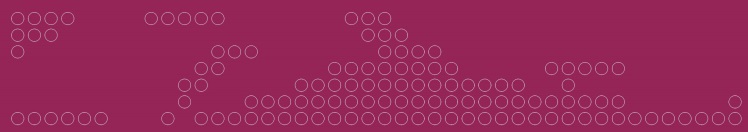 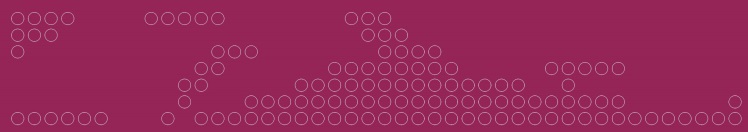 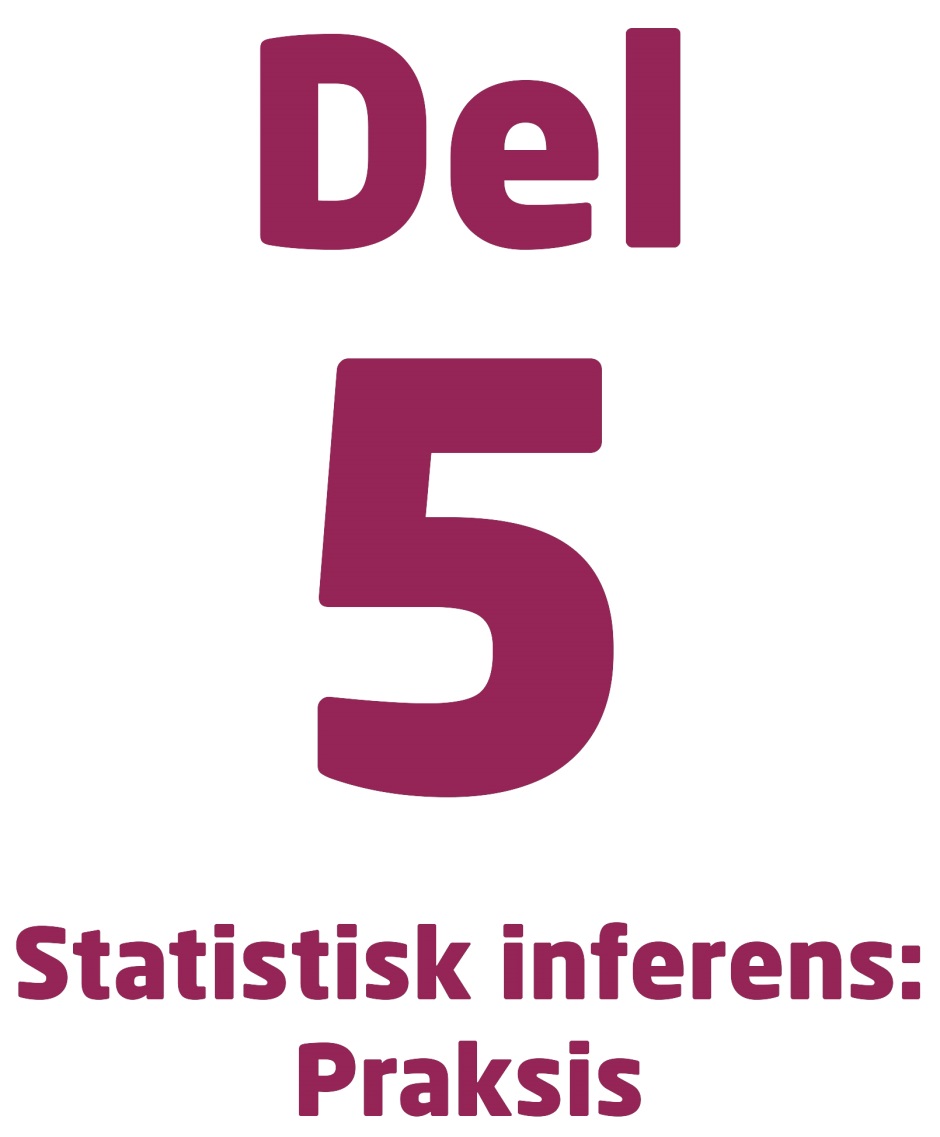 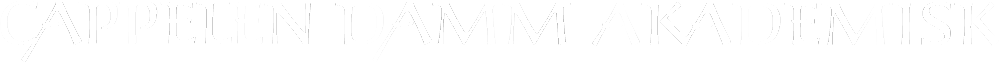 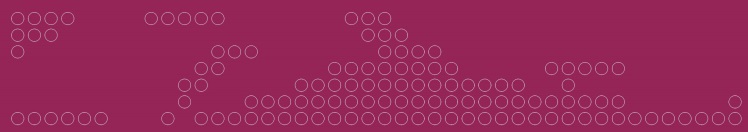 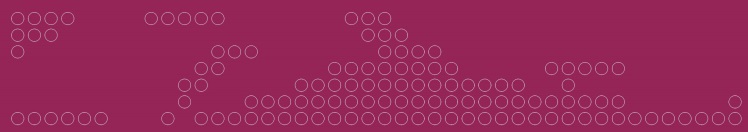 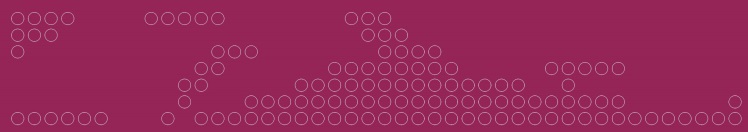 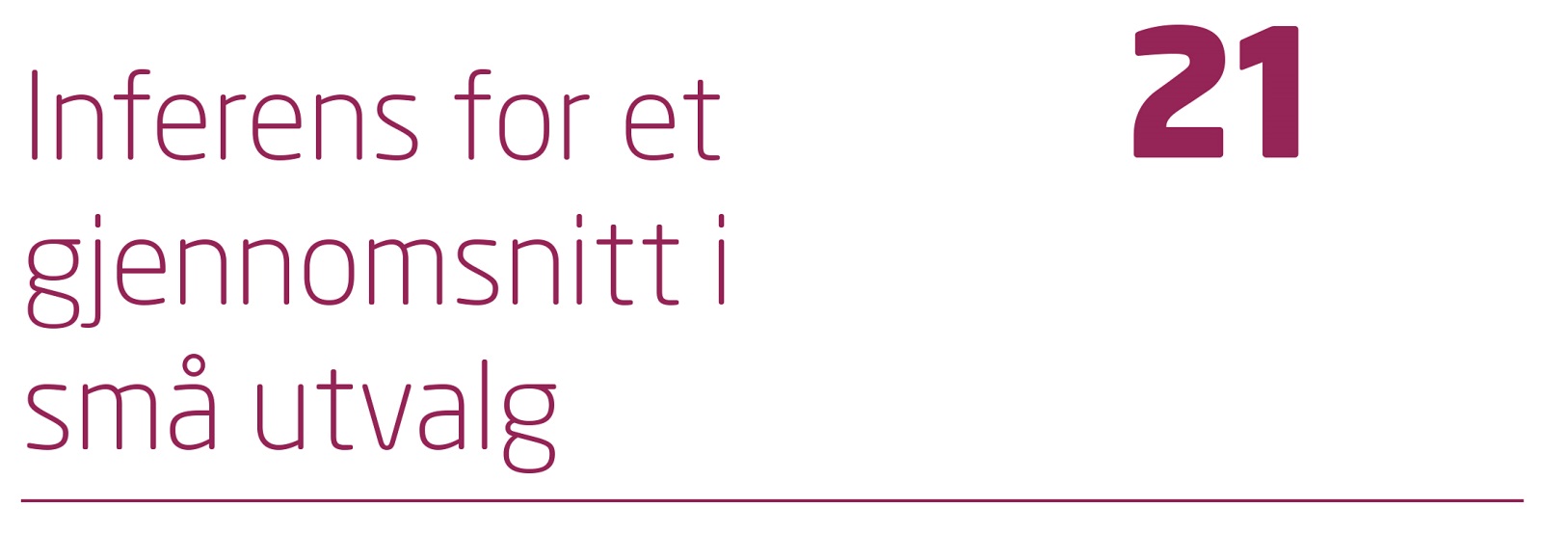 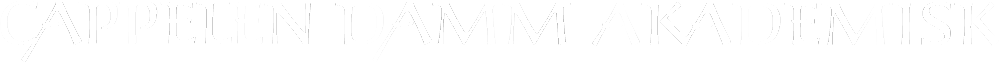 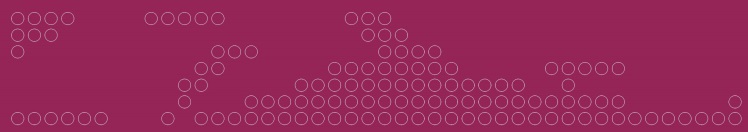 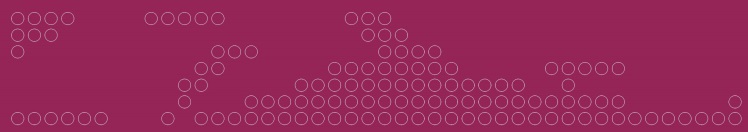 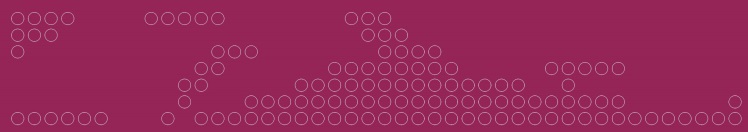 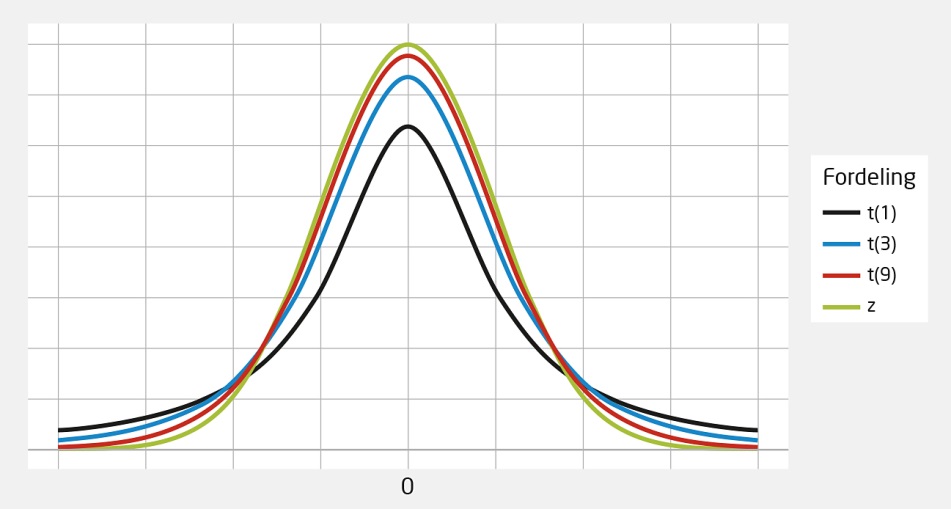 Figur 21.1 Standard normalfordeling z og tre t-fordelinger. Legg merke til at t-fordelingene har tykkere hale enn z. Jo lavere frihetsgrad, jo tykkere hale. Når frihetsgraden er stor, vil t og z i praksis være like.
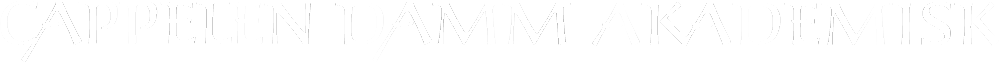 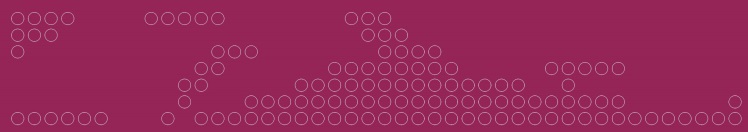 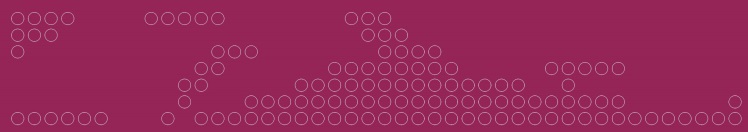 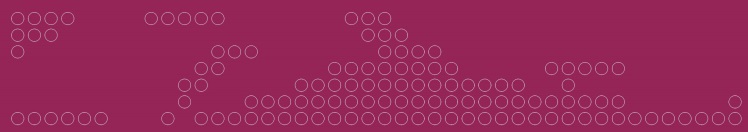 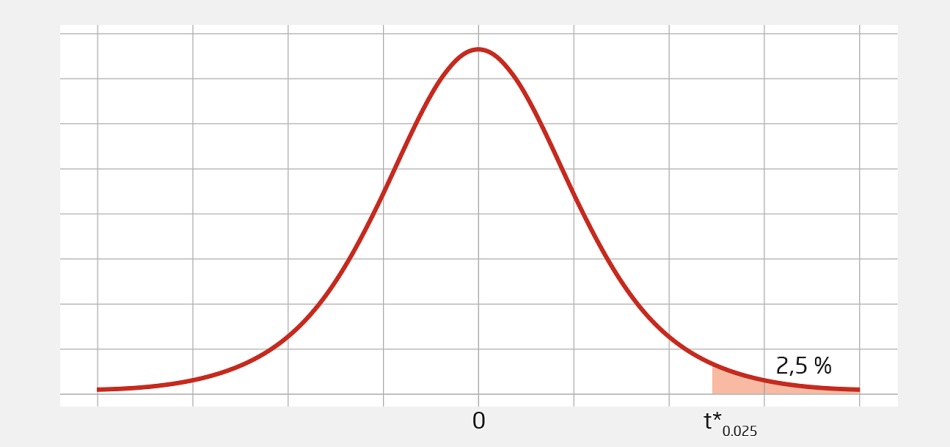 Figur side 413 (øverst)
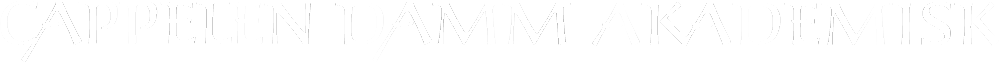 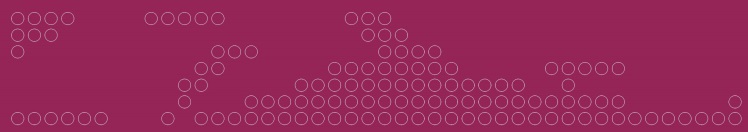 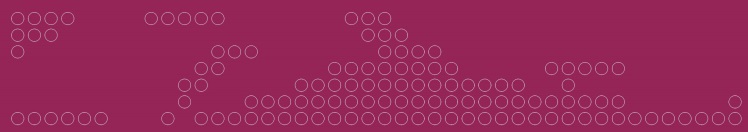 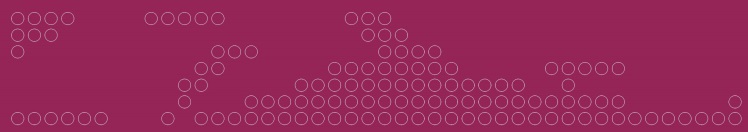 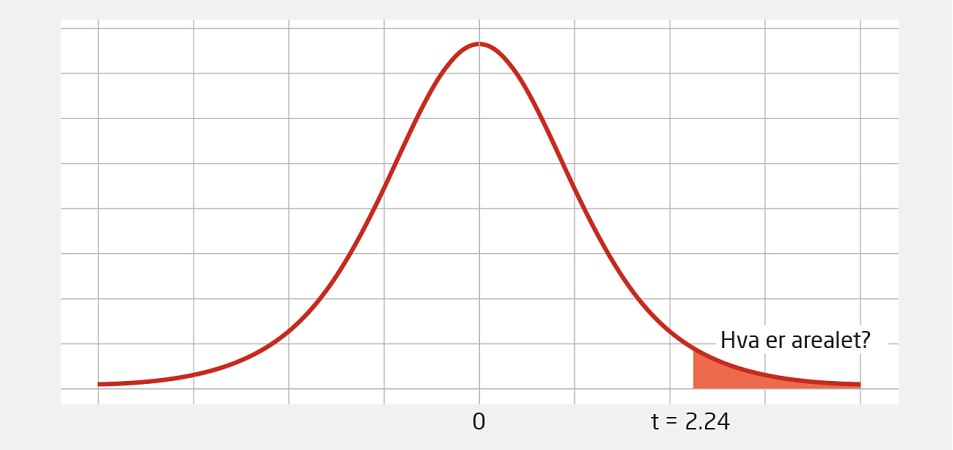 Figur 21.2 Finn arealet til høyre for en oppgitt verdi, for eksempel t = 2.24. Du kan bruke kalkulator, men ikke tabell.
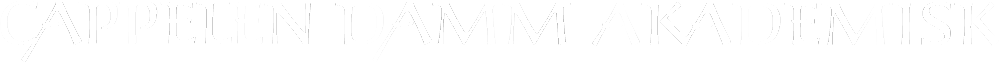 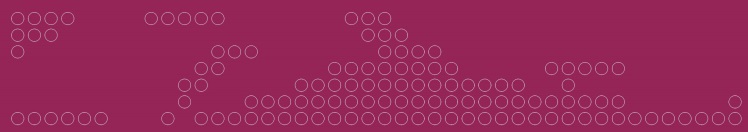 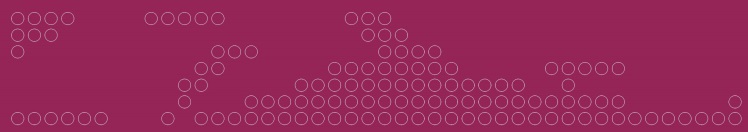 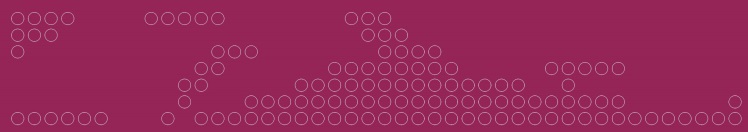 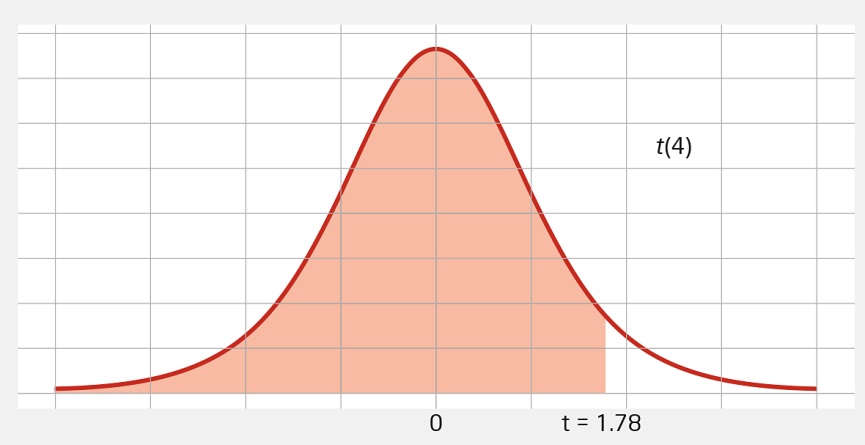 Figur side 414
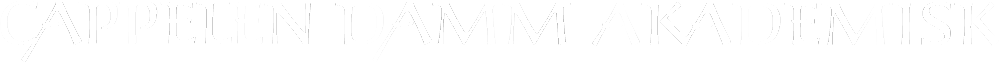 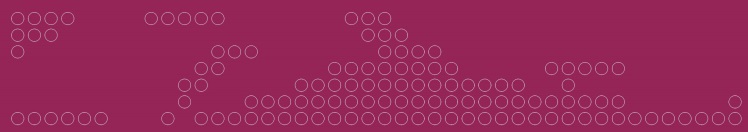 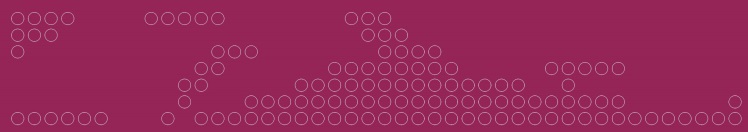 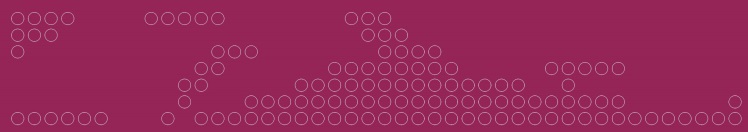 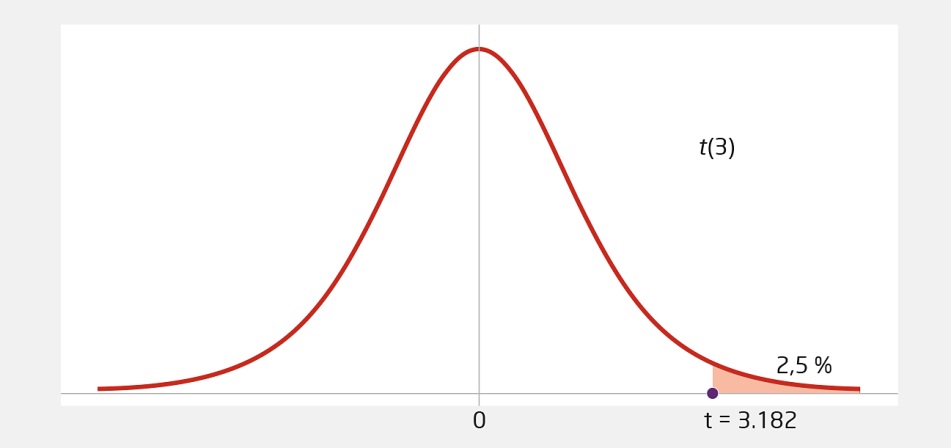 Figur side 415
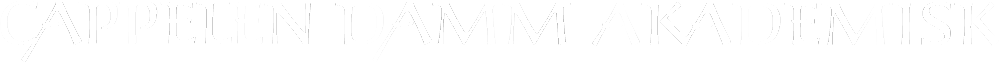 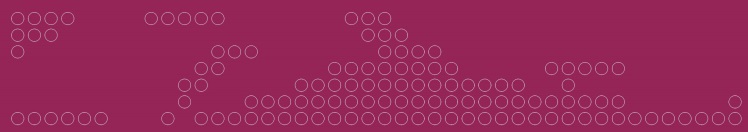 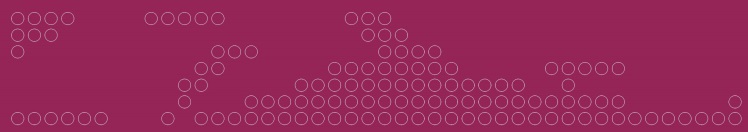 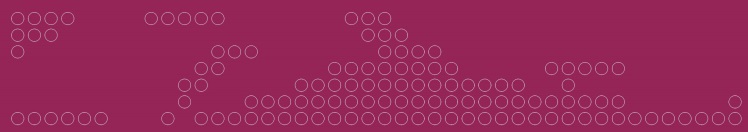 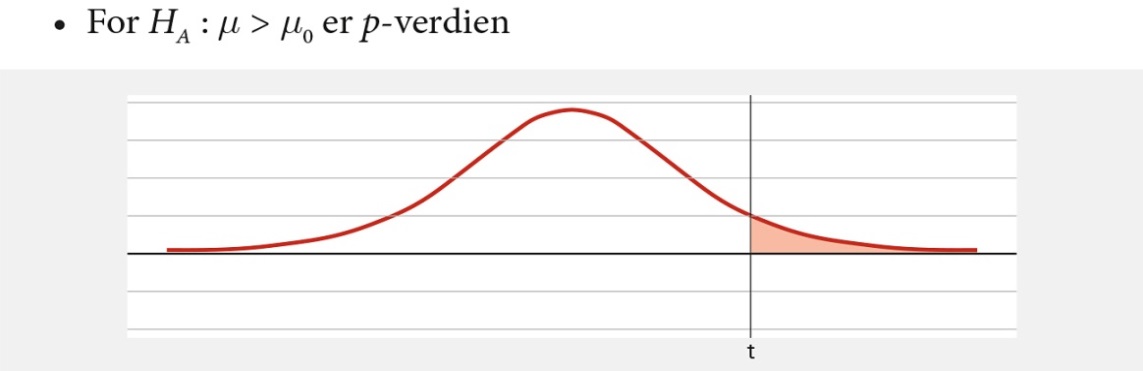 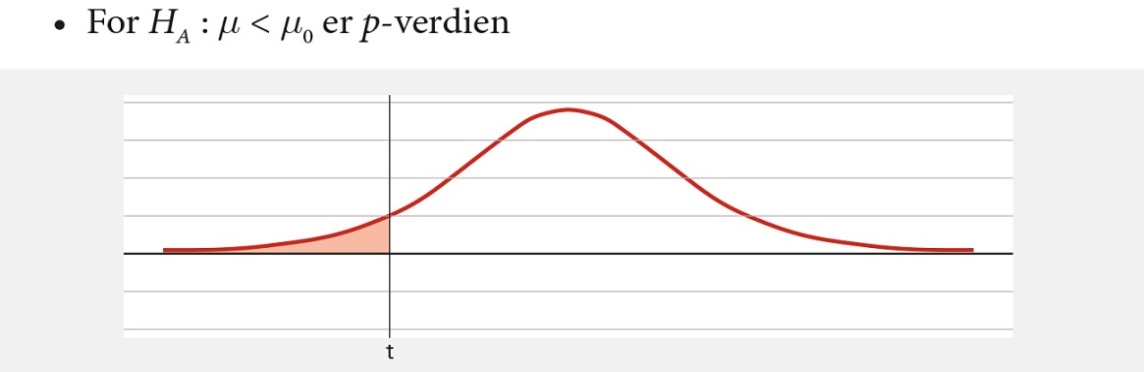 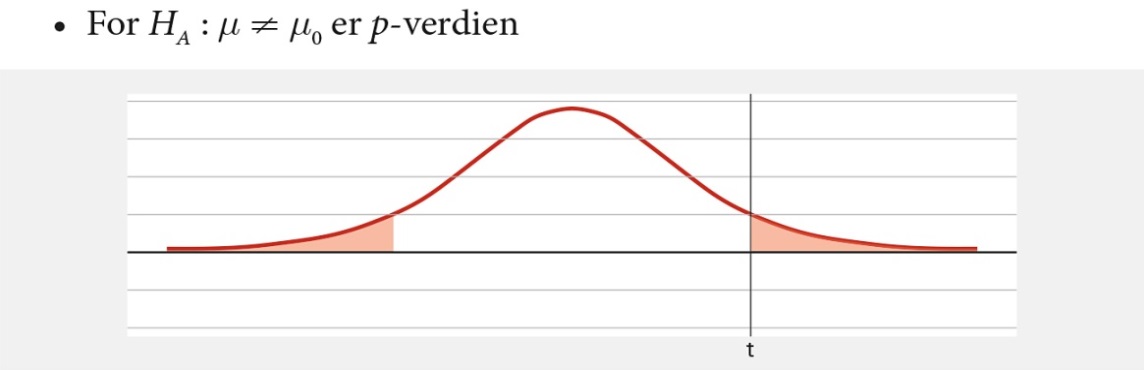 Figur side 422
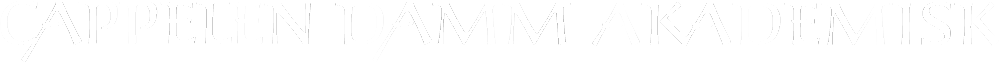 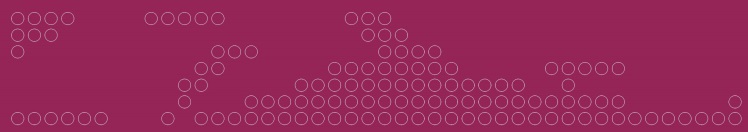 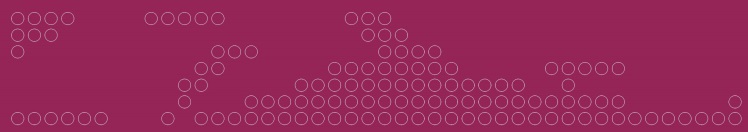 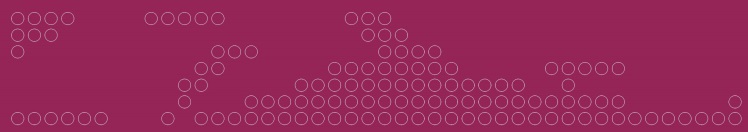 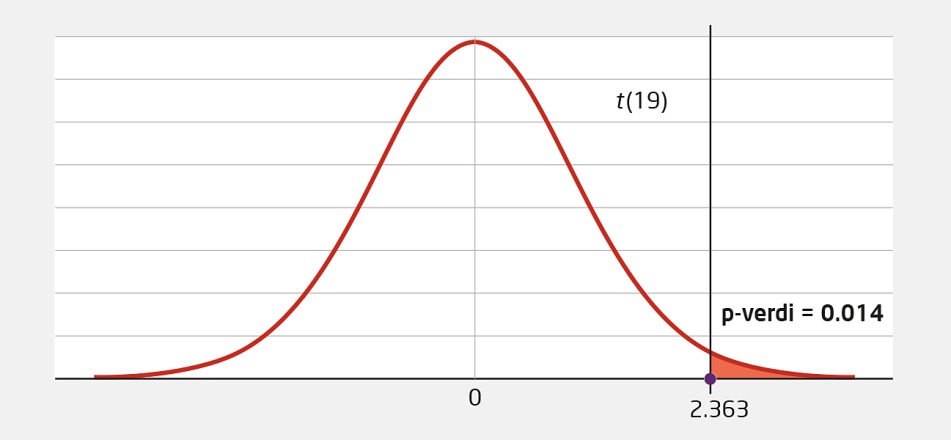 Figur 21.3 Illustrasjon til hypotesetest for μ. Vi kan bruke kalkulator og finne at arealet til venstre for t = 2.363 er omtrent lik 0.986. p-verdien er da lik
1 — 0.986 = 0.014.
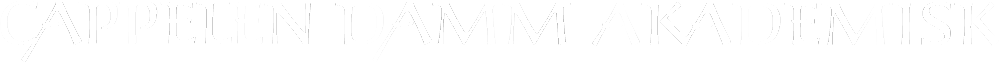 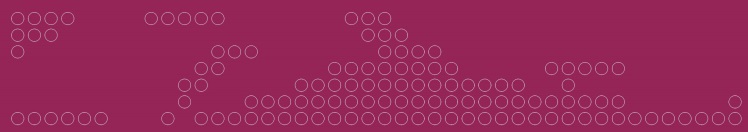 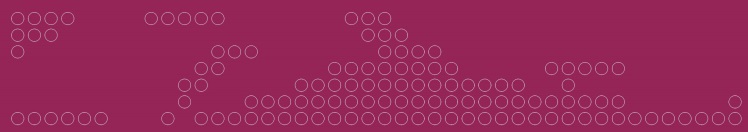 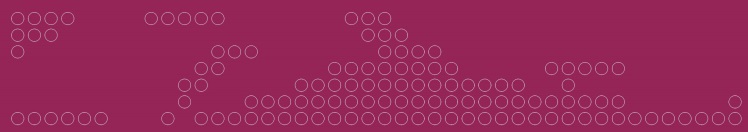 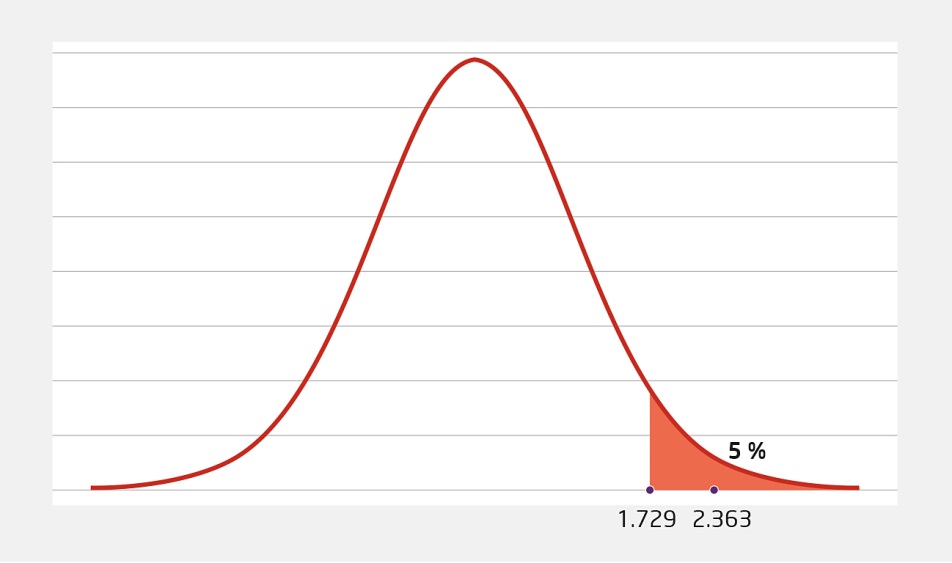 Figur 21.4 Illustrasjon til hypotesetest for μ. Kritisk verdi fra tabell er
t*0.05 = 1.729. Siden testobservatoren t = 2.363 er større enn 1.729, vet vi at p-verdien er mindre enn 0.05, og vi forkaster H0.
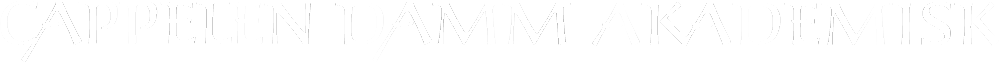 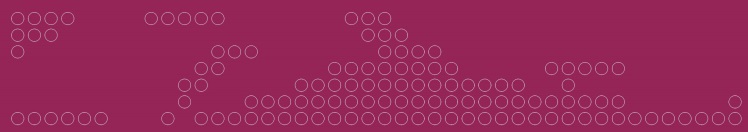 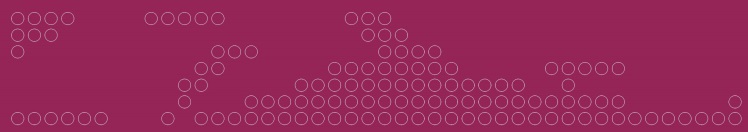 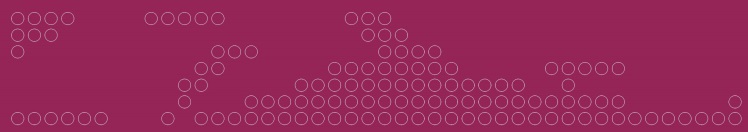 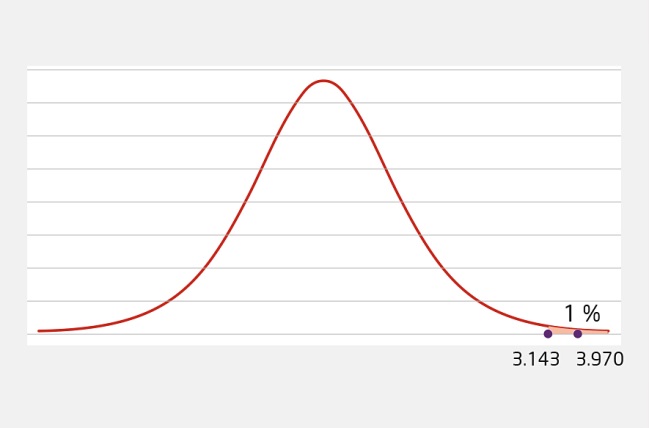 Figur side 425 (nederst)
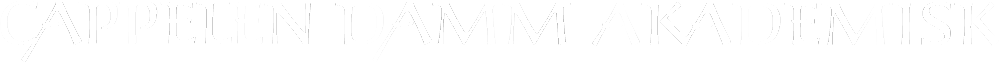 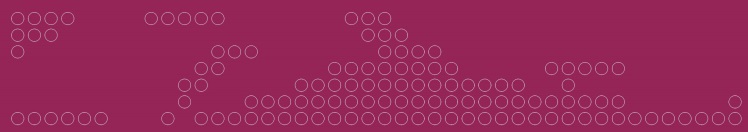 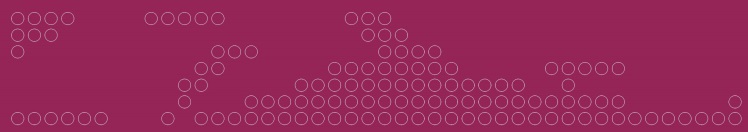 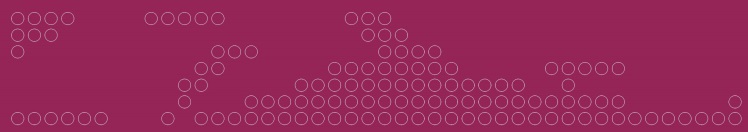 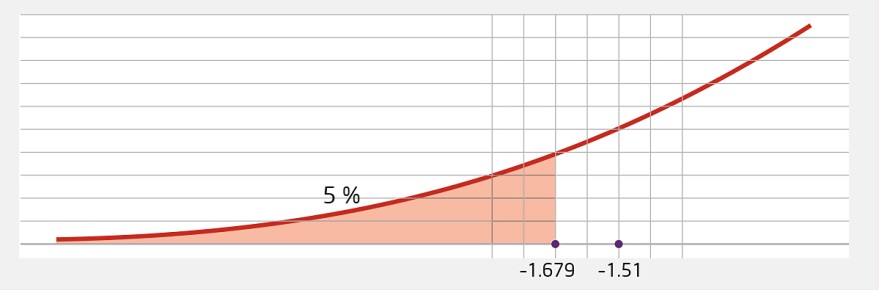 Figur side 426
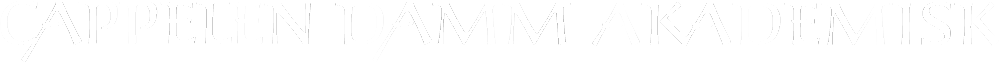 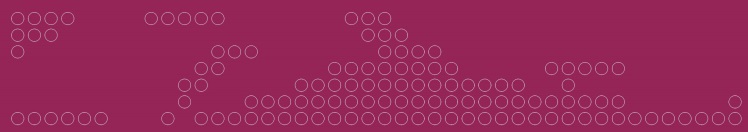 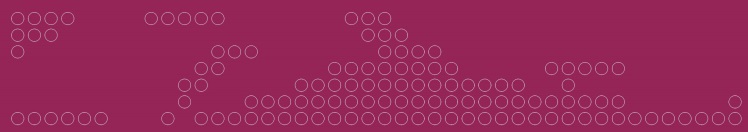 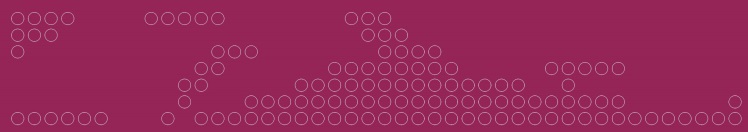 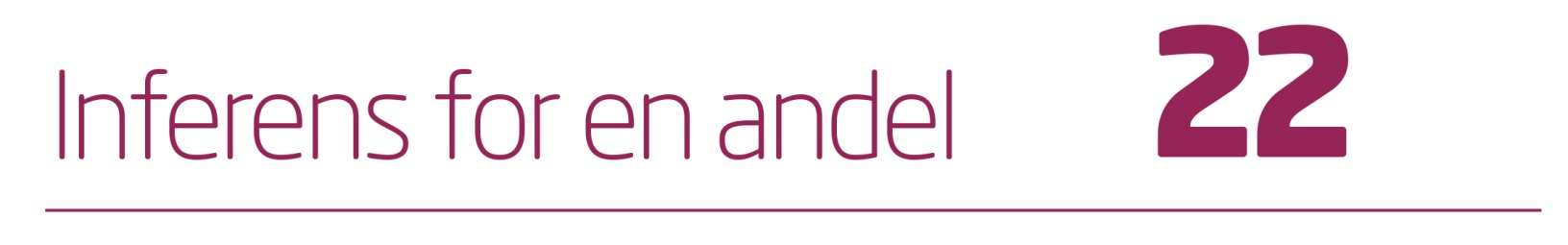 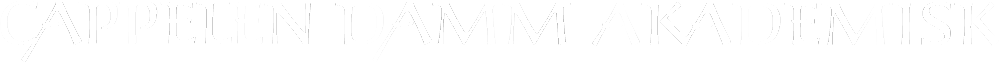 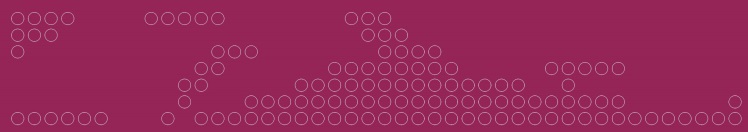 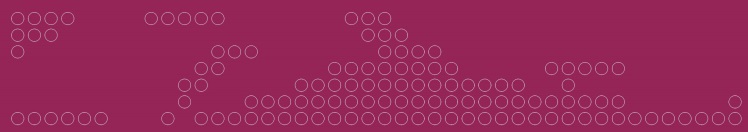 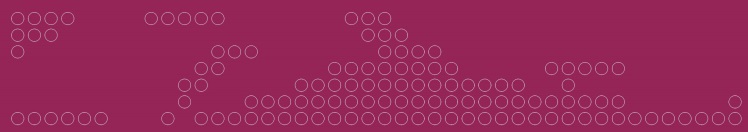 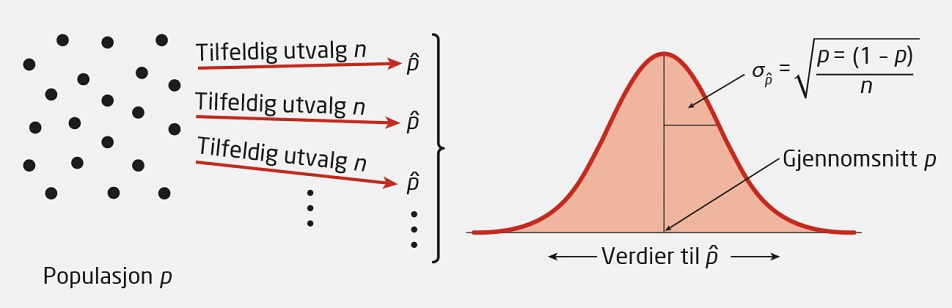 Figur 22.1 Her trekker vi mange utvalg med størrelse n fra en populasjon der andelen er p. Utvalgsandelene p̂  er tilnærmet normalfordelte.
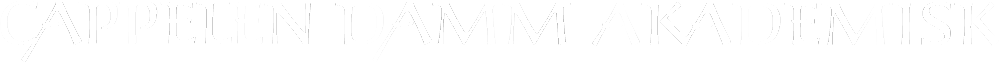 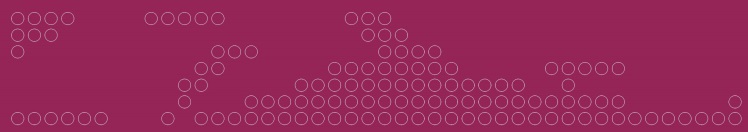 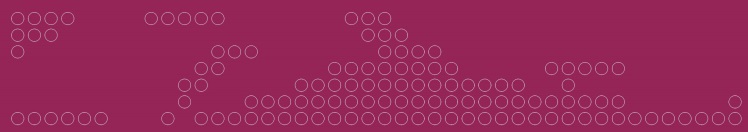 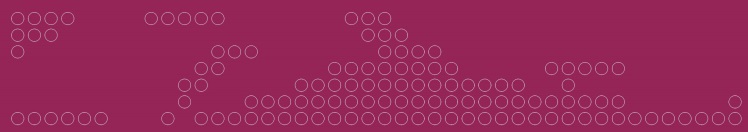 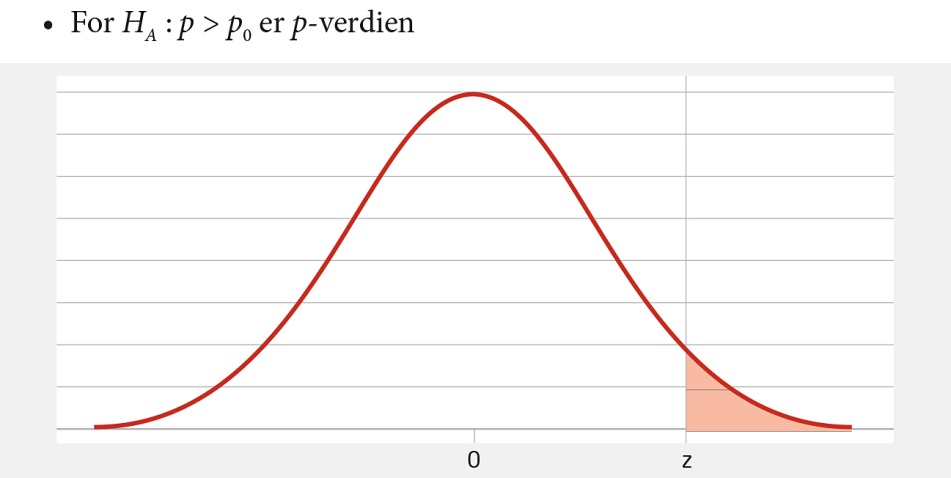 Figur side 438
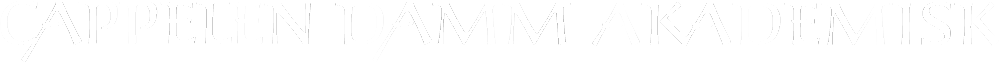 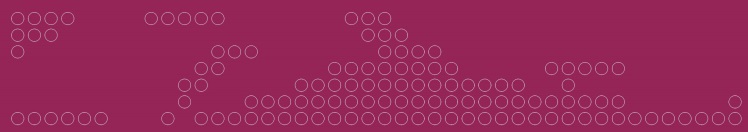 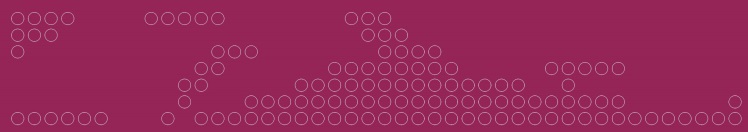 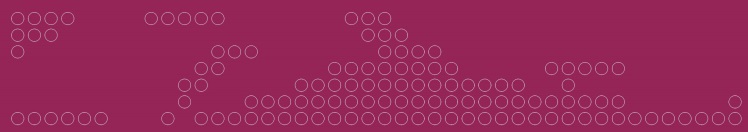 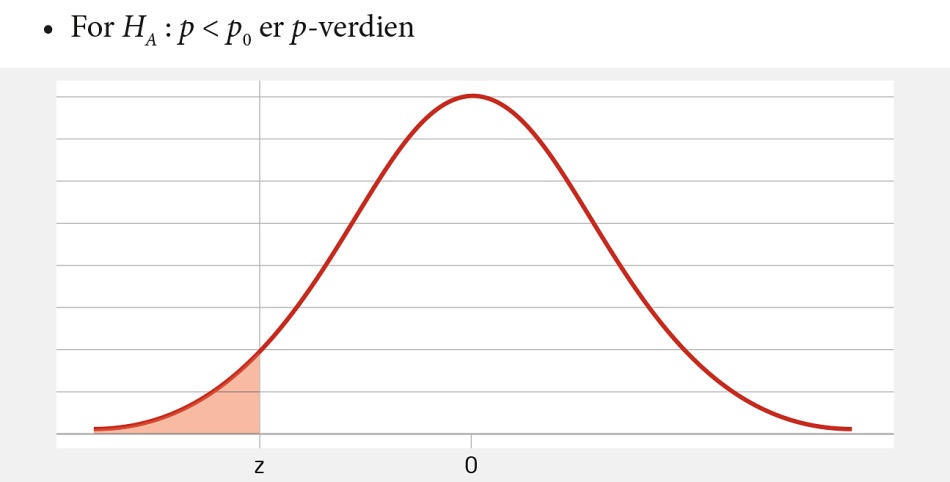 Figur side 439 (øverst)
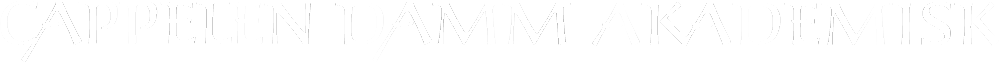 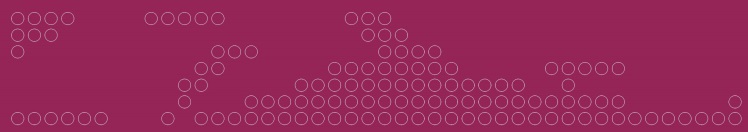 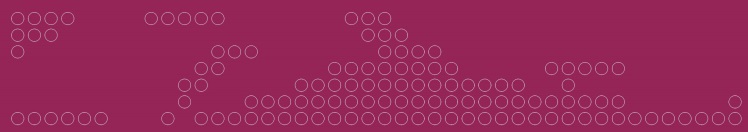 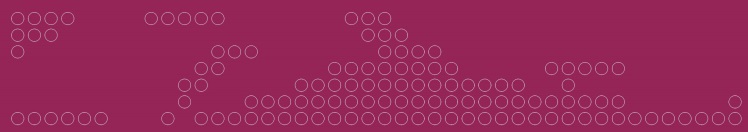 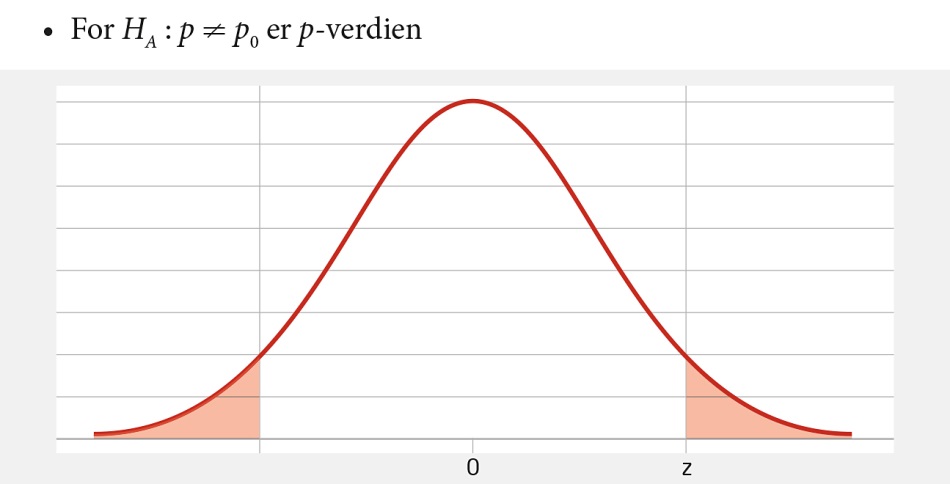 Figur side 439 (nederst)
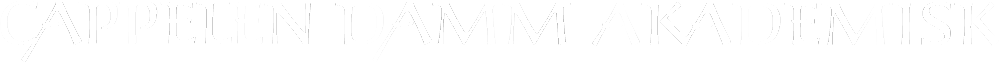 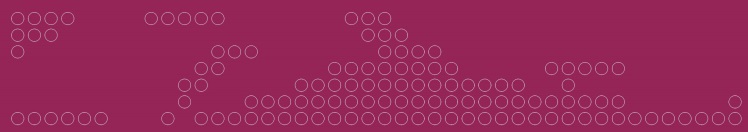 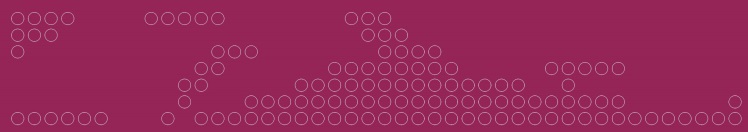 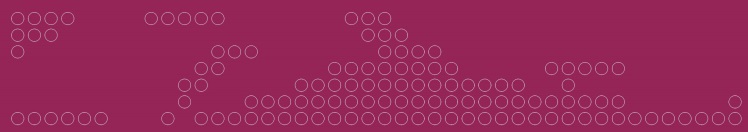 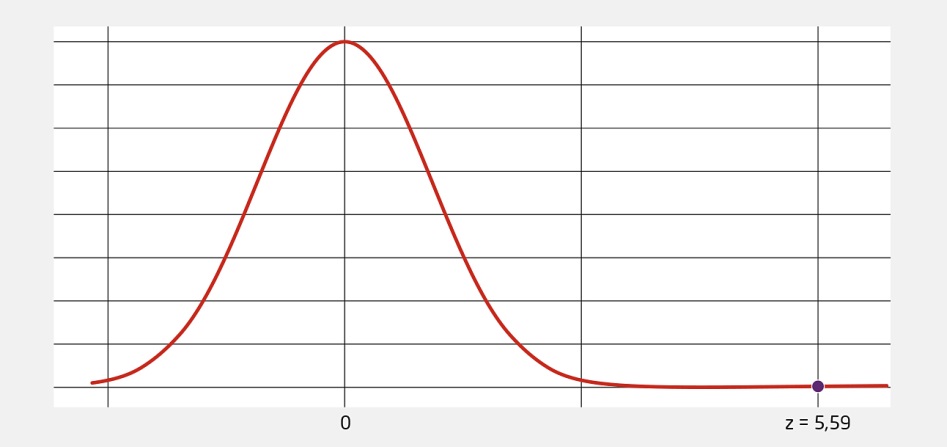 Figur 22.2 Illustrasjon av høyresidig hypotesetest. Vi bruker kalkulator og finner at arealet til venstre for z = 5.59 er omtrent lik 1. p-verdien er da 1 – 1 = 0. Det er veldig sterk støtte for HA : p > 0.5 i dataene!
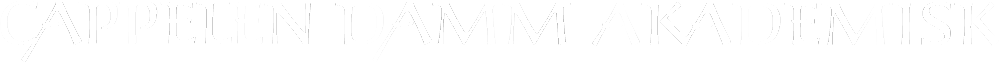 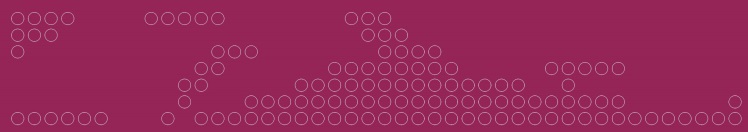 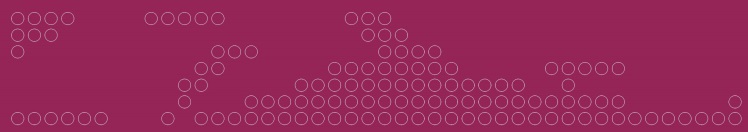 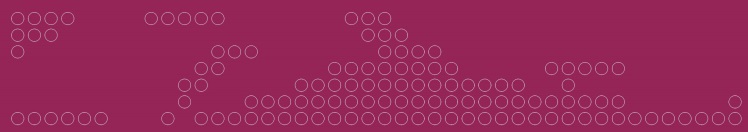 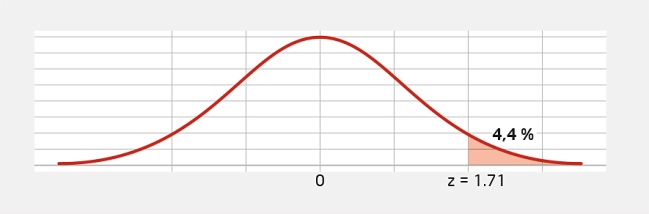 Figur side 441 (øverst)
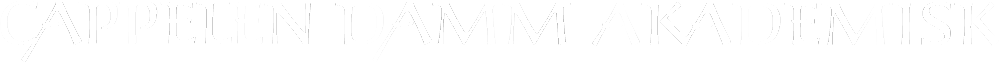 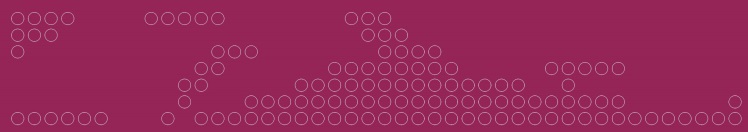 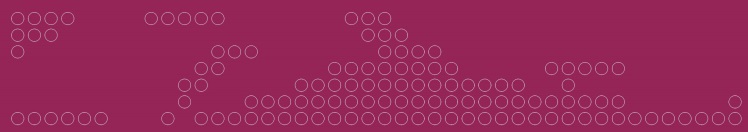 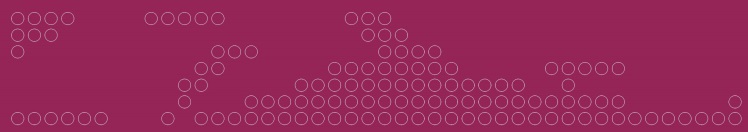 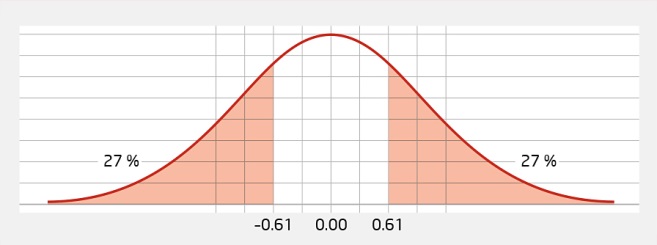 Figur side 441 (nederst)
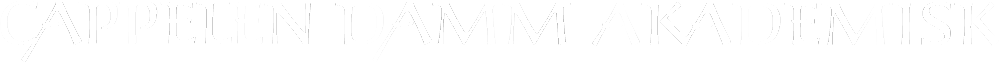 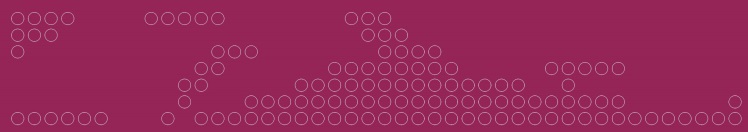 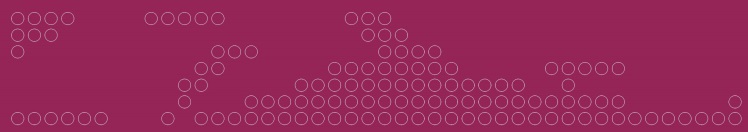 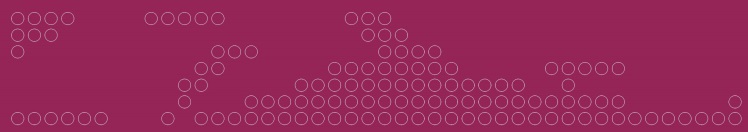 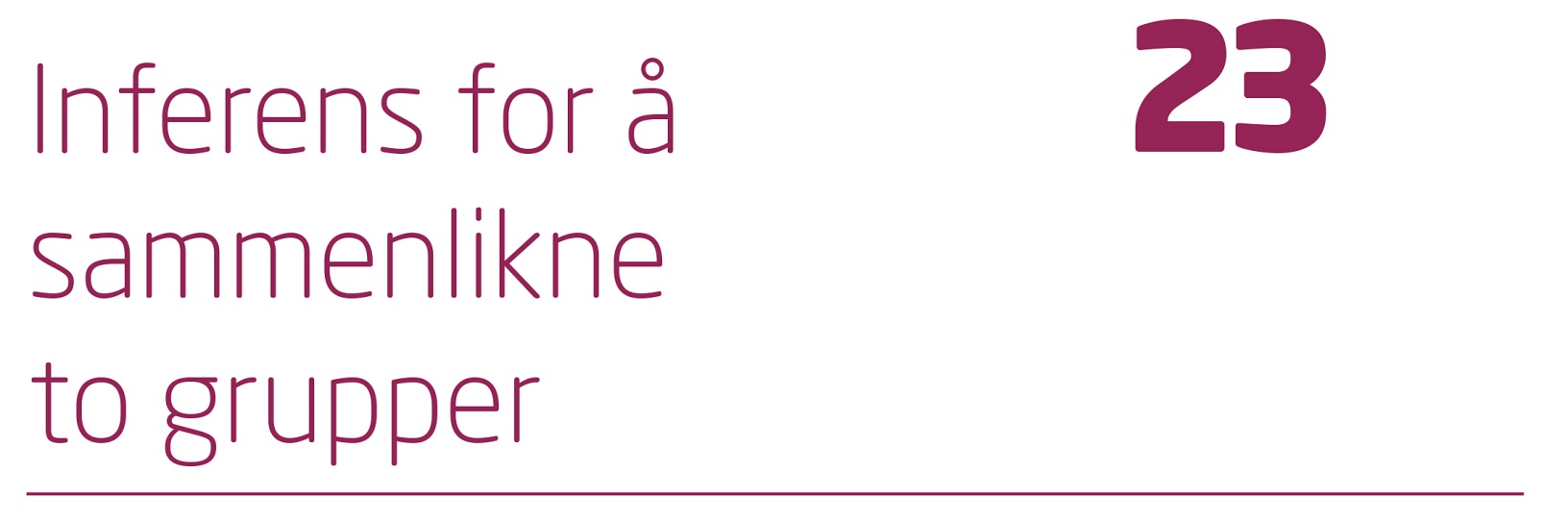 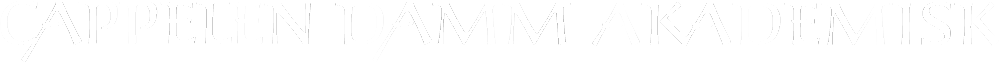 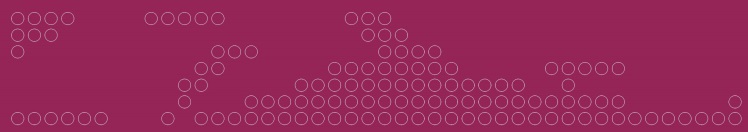 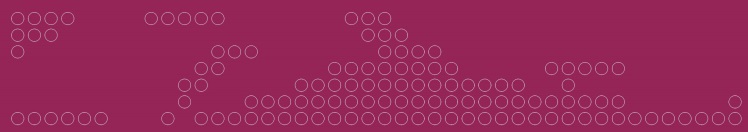 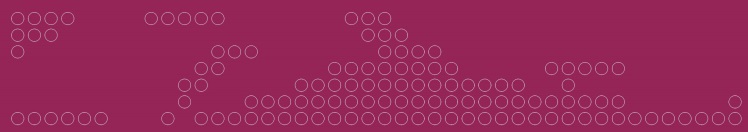 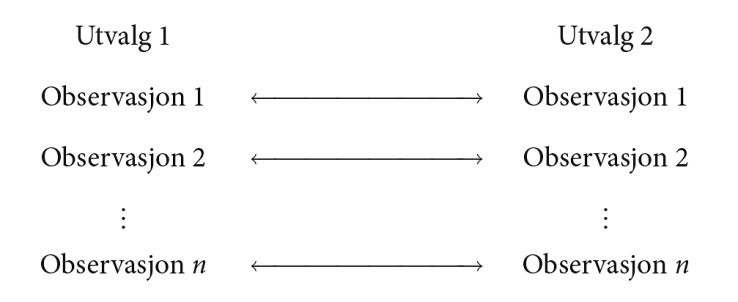 Figur 23.1 To relaterte utvalg. Hver observasjon i det ene utvalget hører naturlig sammen med en observasjon i det andre utvalget. Utvalgene er derfor like store
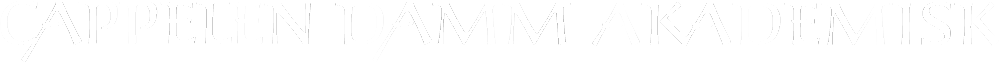 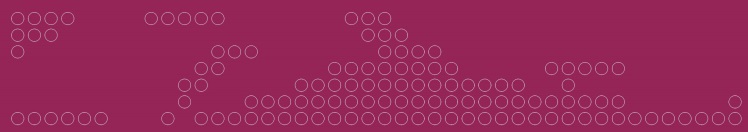 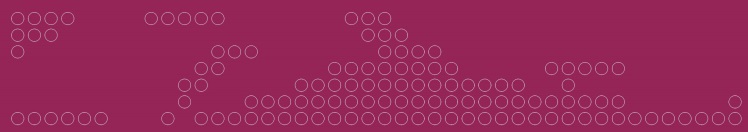 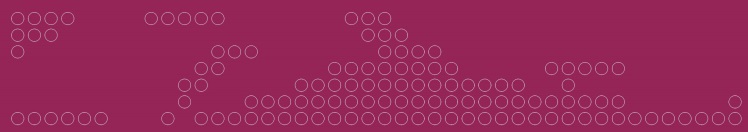 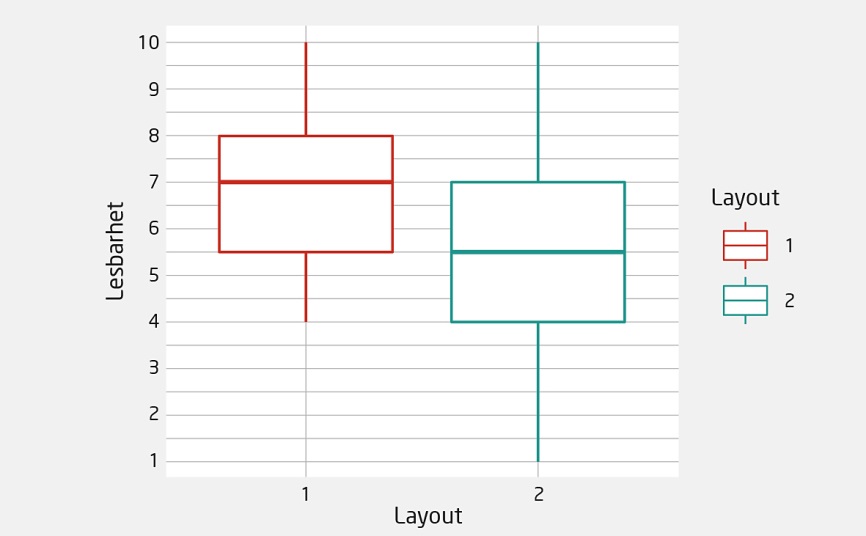 Figur 23.2 Boksplott for lesbarheten av to typer layout. Er den observerte forskjellen tilstrekkelig stor til å hevde at layout 1 er mer lesbar enn layout 2?
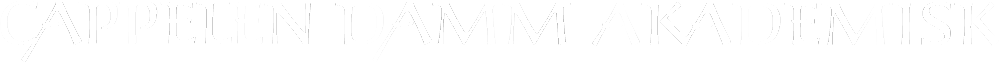 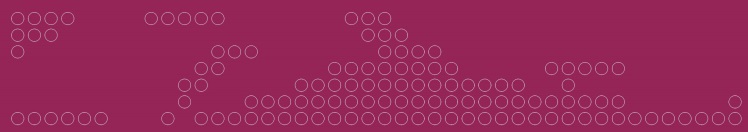 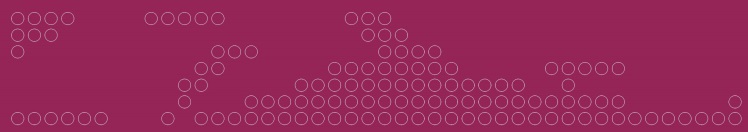 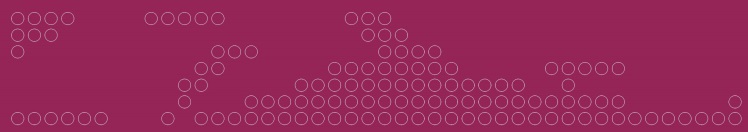 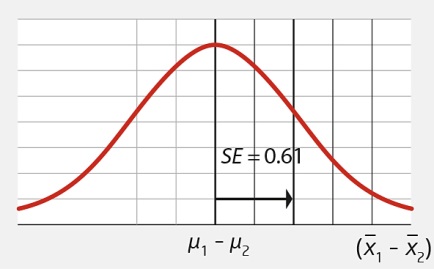 Figur 23.3 Utvalgsfordelingen til x̅1 — x̅2
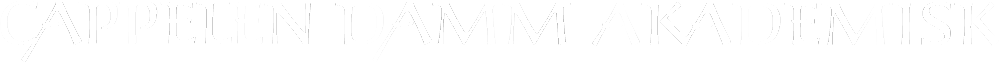 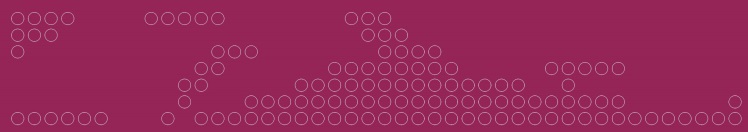 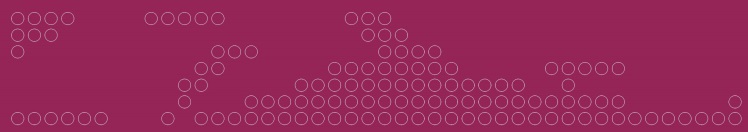 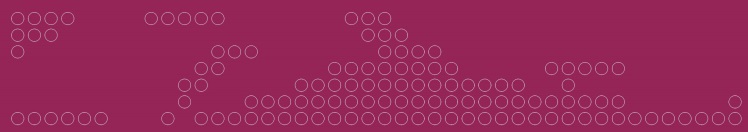 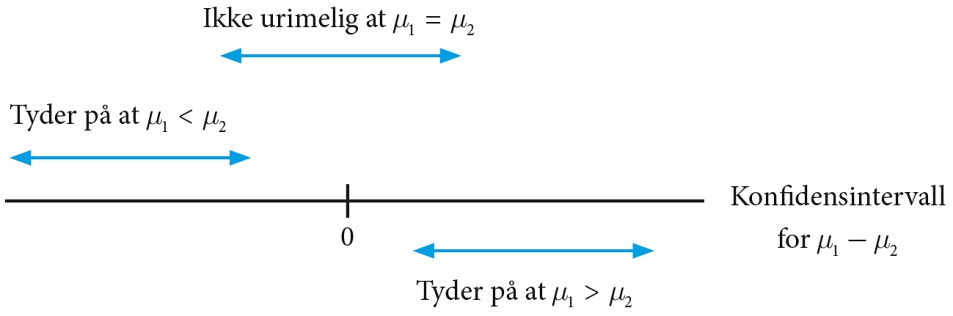 Figur side 452
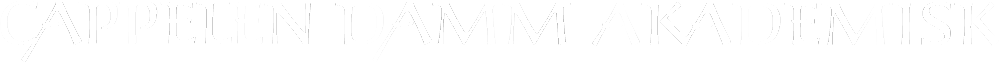 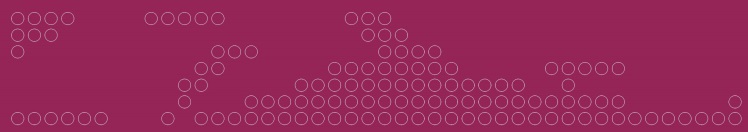 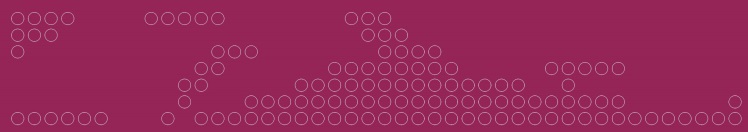 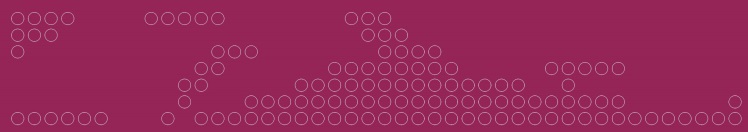 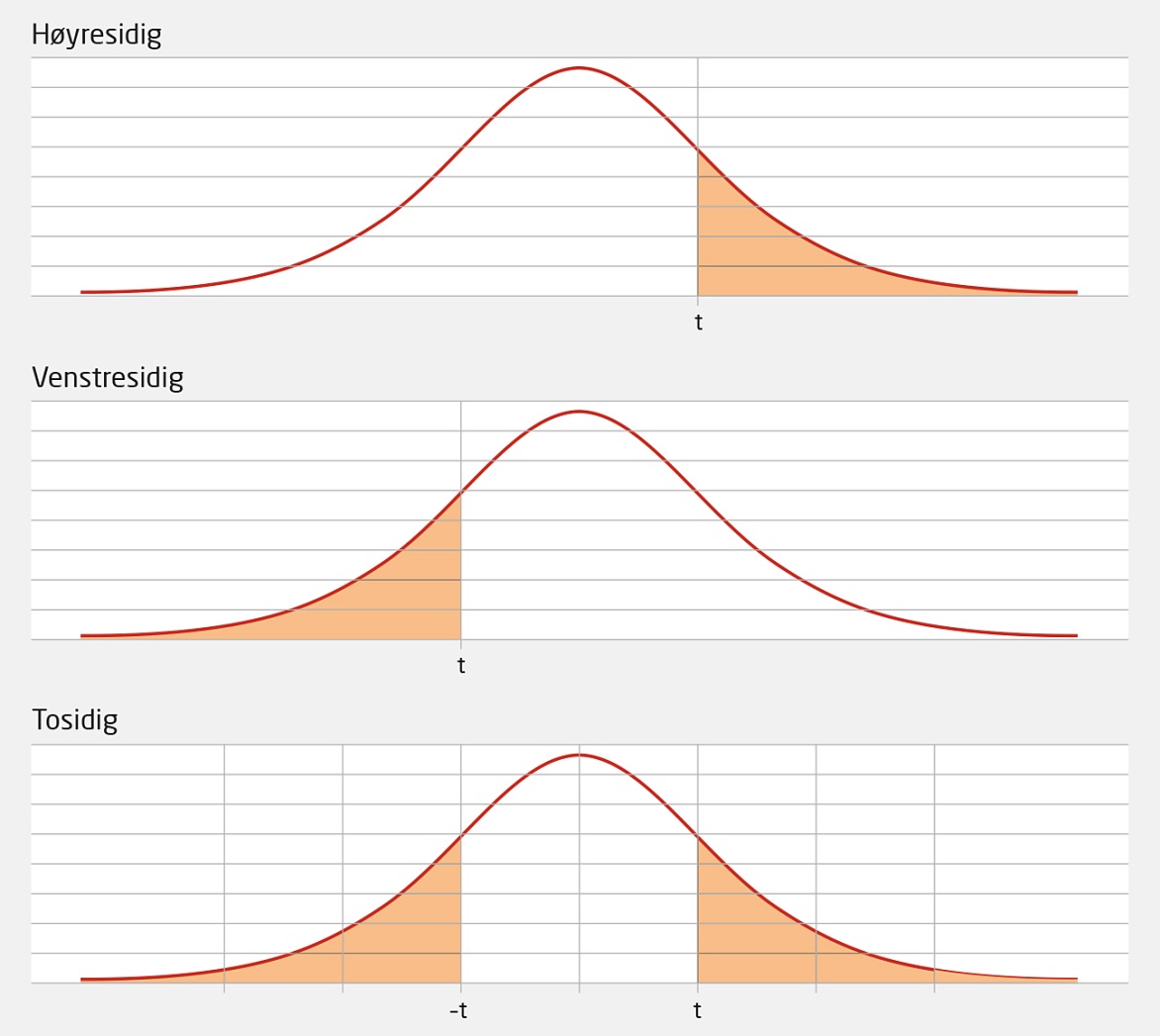 Figur 23.4 p-verdien for tre typer alternative hypoteser. Øverst ser vi høyresidig alternativ hypotese, i midten venstresidig og nederst en tosidig alternativ hypotese. p-verdien er de skraverte arealene.
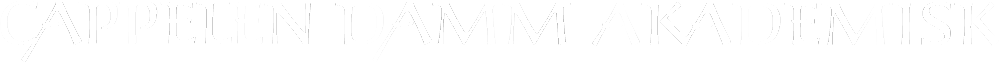 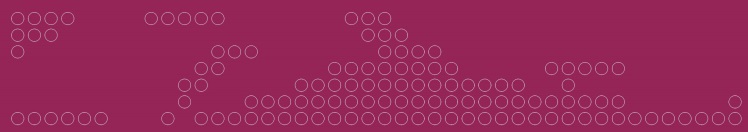 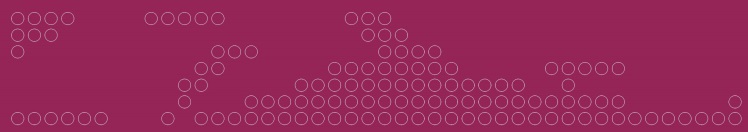 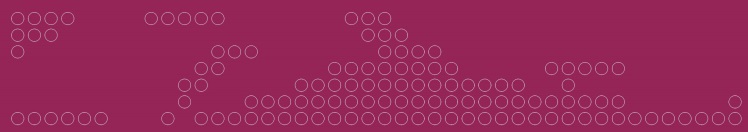 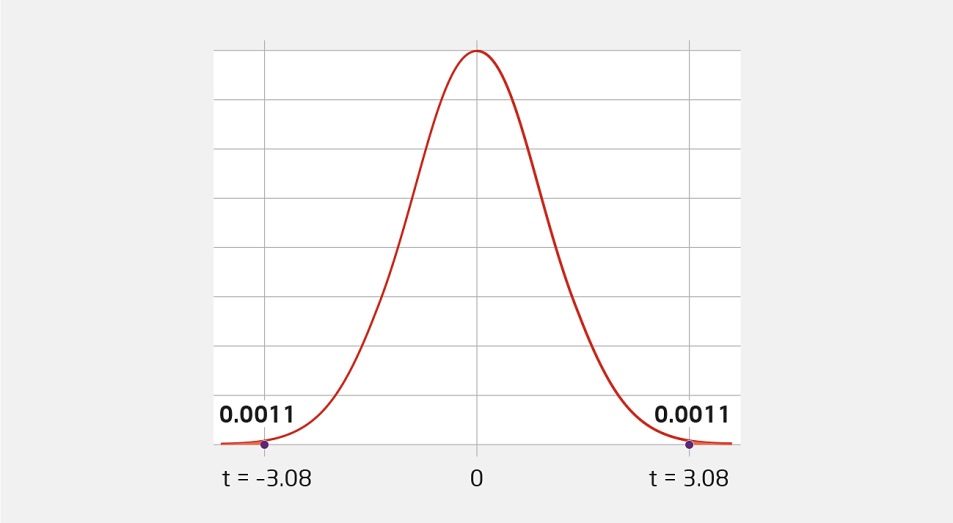 Figur 23.5 Illustrasjon til hypotesetest: p-verdien er lav, 0.0022. Hvert haleareal tilsvarer bare 0.11 % og er så vidt synlig som skravert areal.
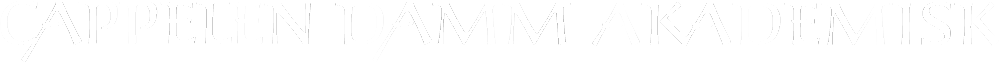 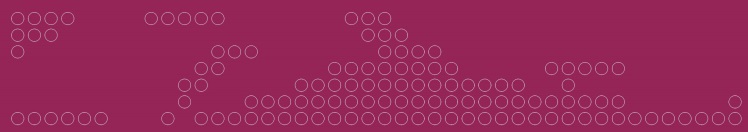 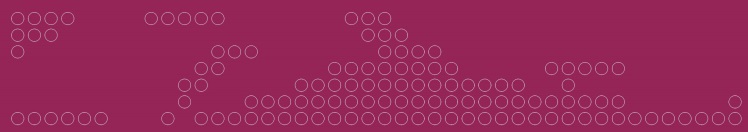 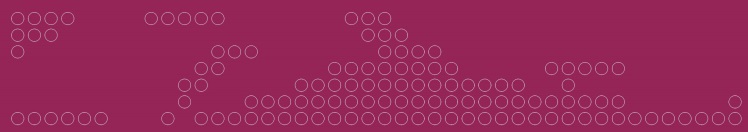 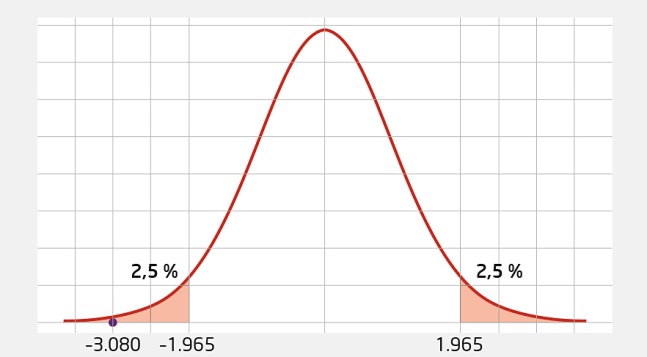 Figur side 456 (øverst)
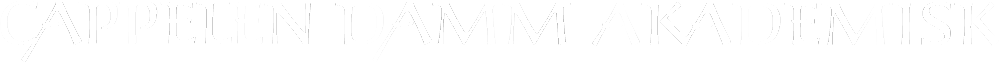 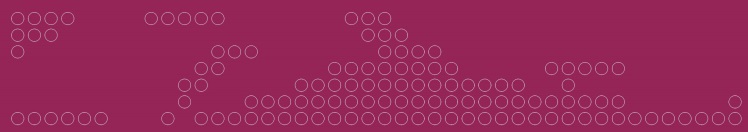 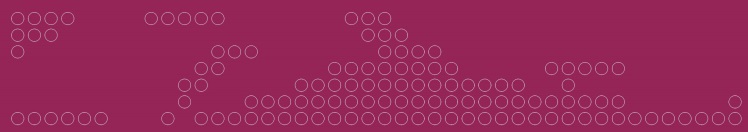 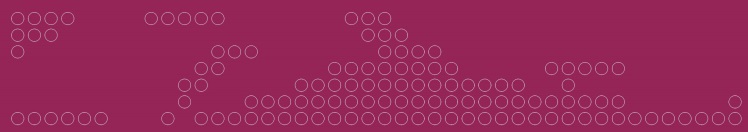 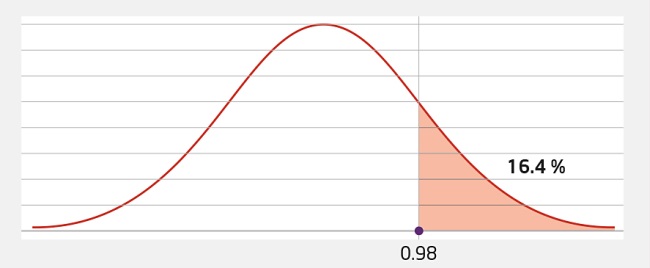 Figur side 456 (midten)
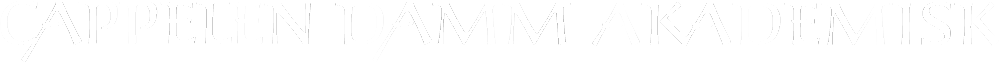 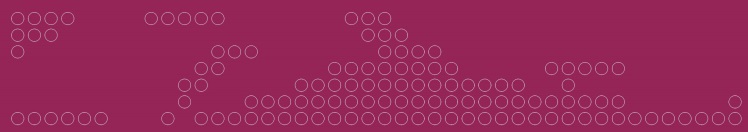 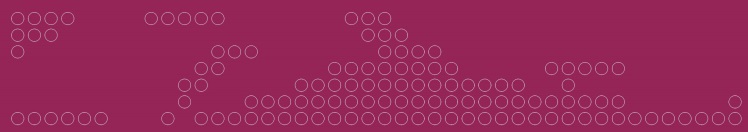 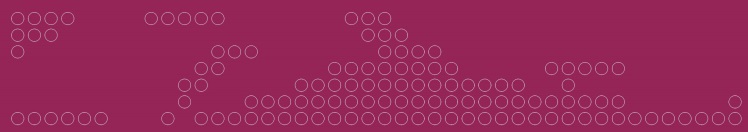 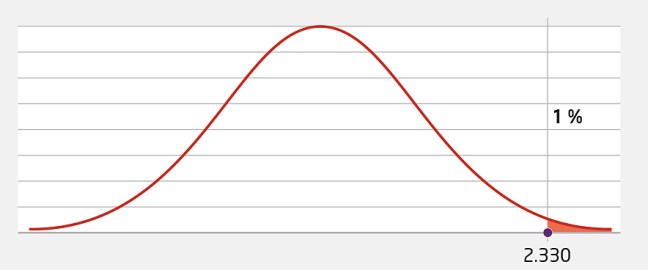 Figur side 456 (nederst)
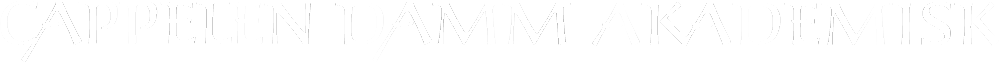 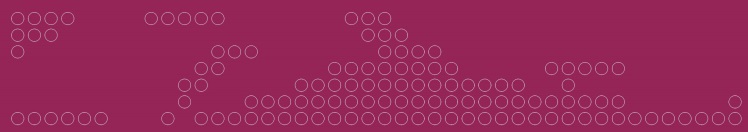 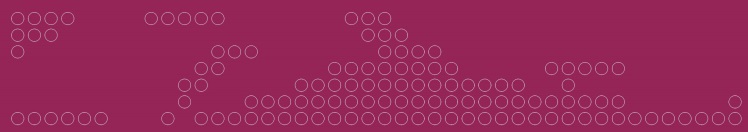 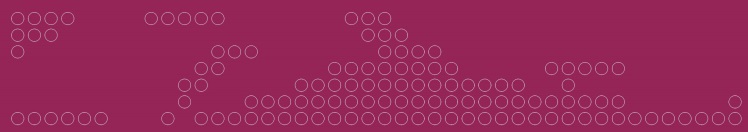 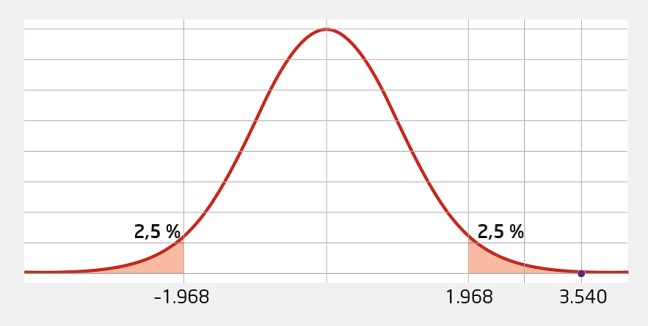 Figur side 457
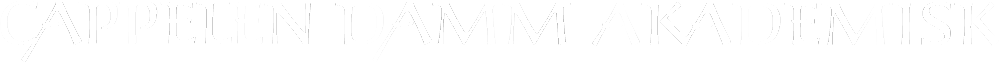 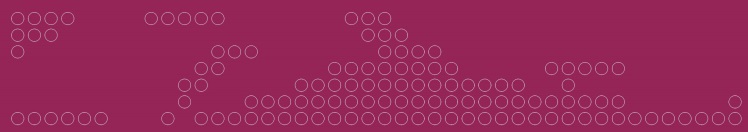 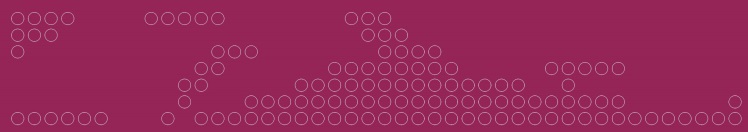 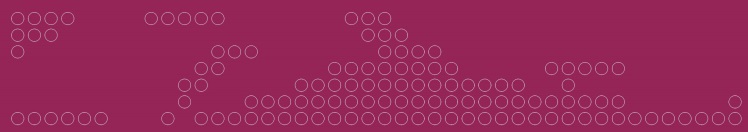 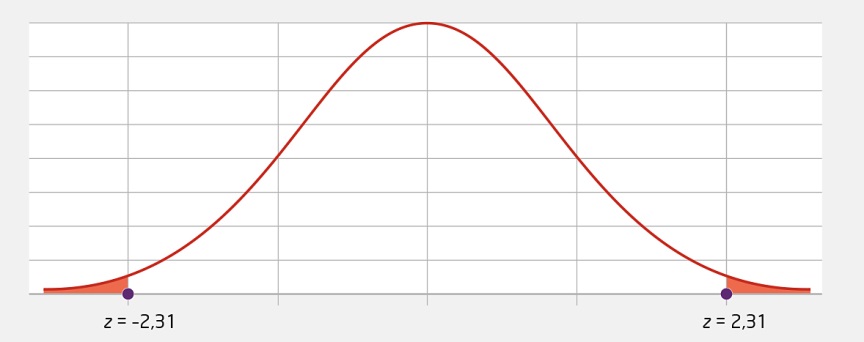 Figur side 461
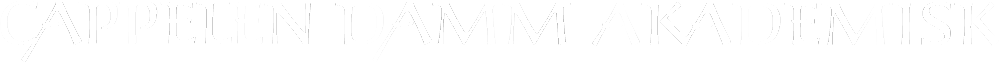 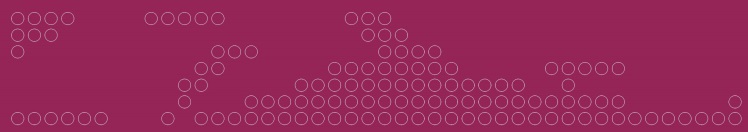 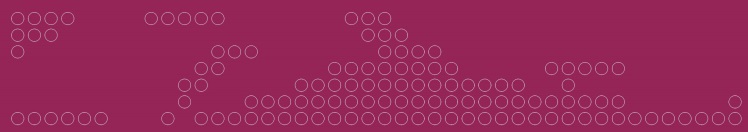 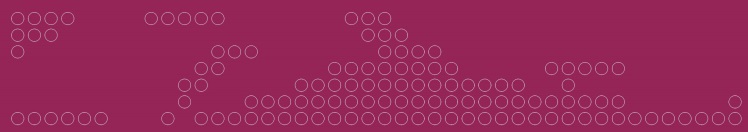 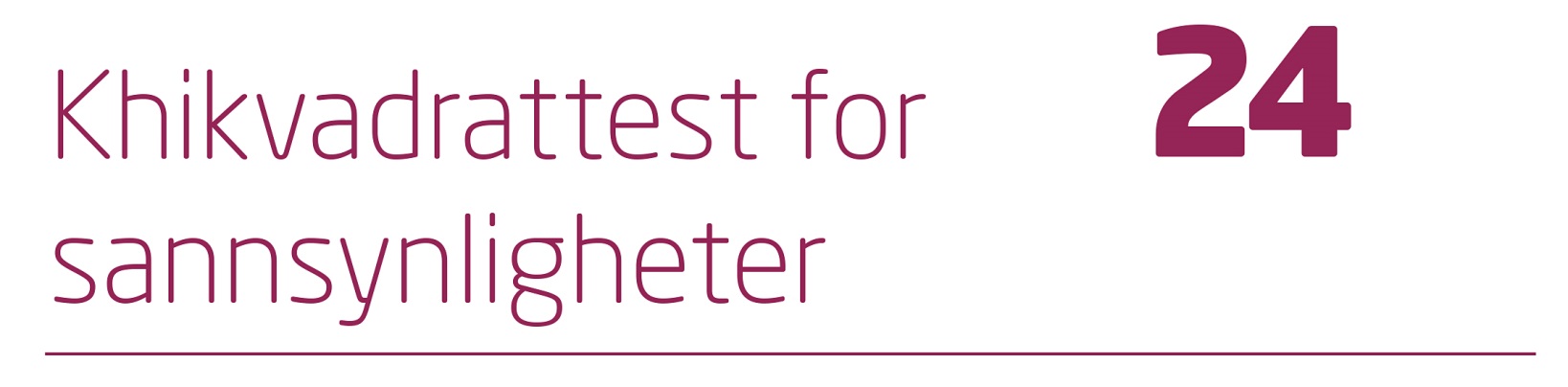 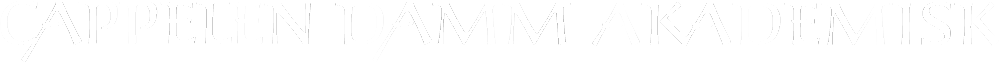 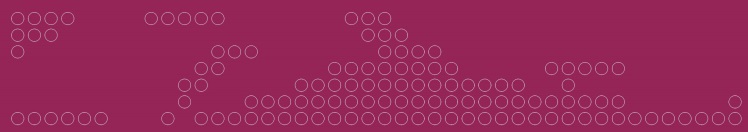 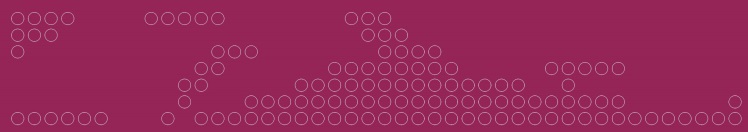 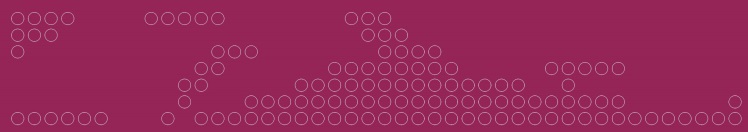 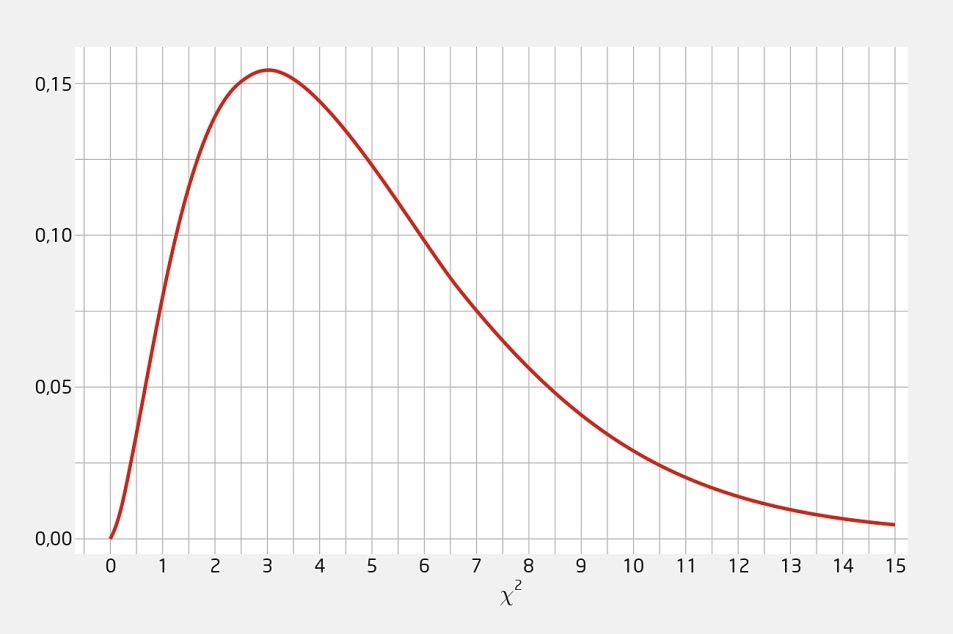 Figur 24.1 Khikvadratfordeling med fem frihetsgrader
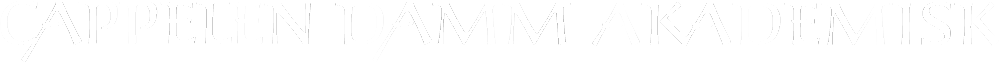 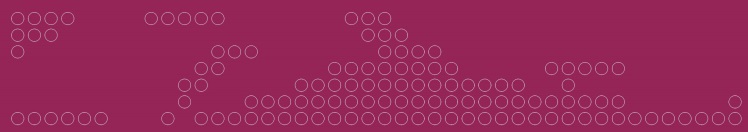 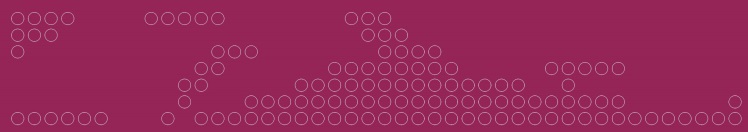 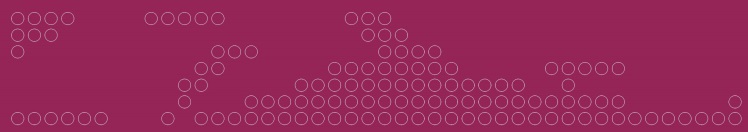 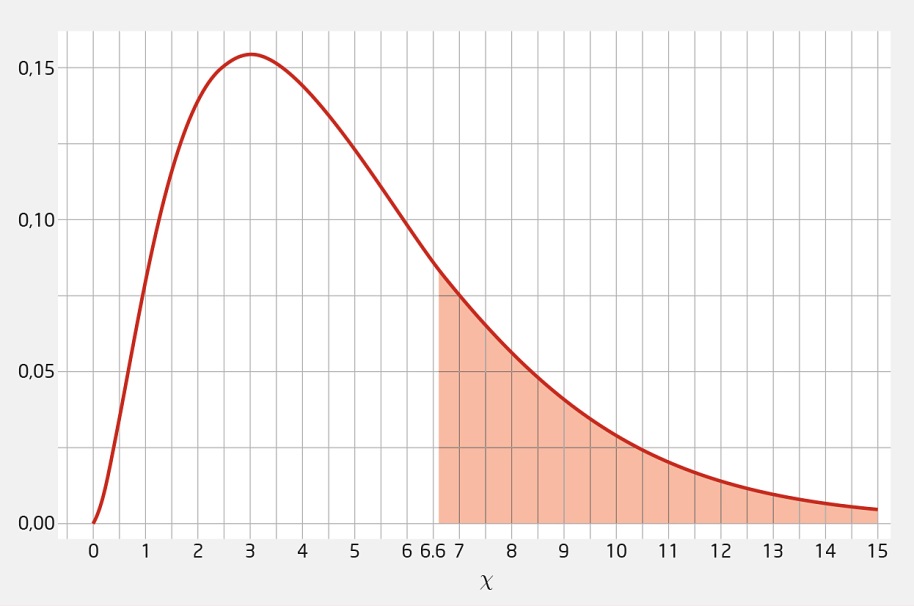 Figur side 473
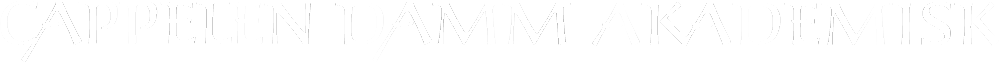 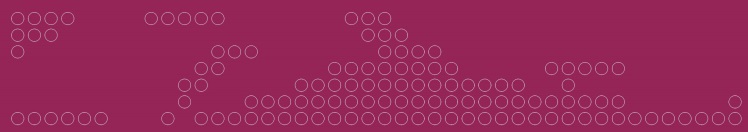 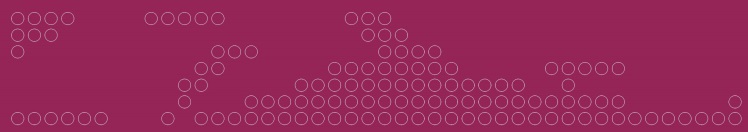 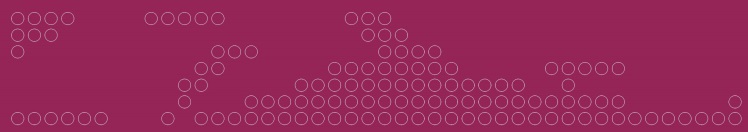 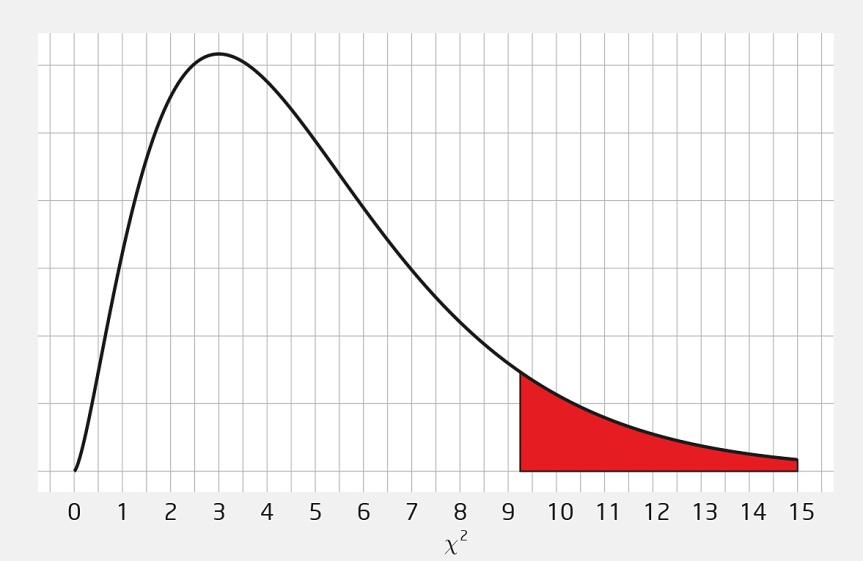 Figur side 474
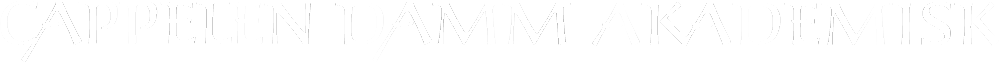 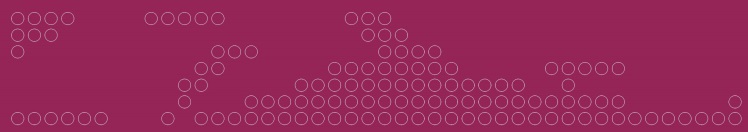 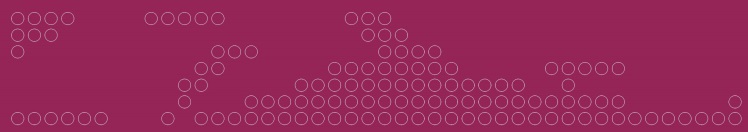 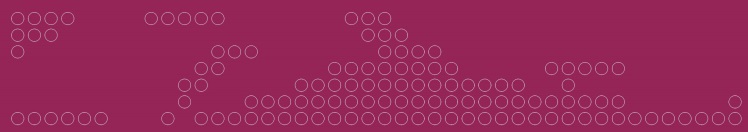 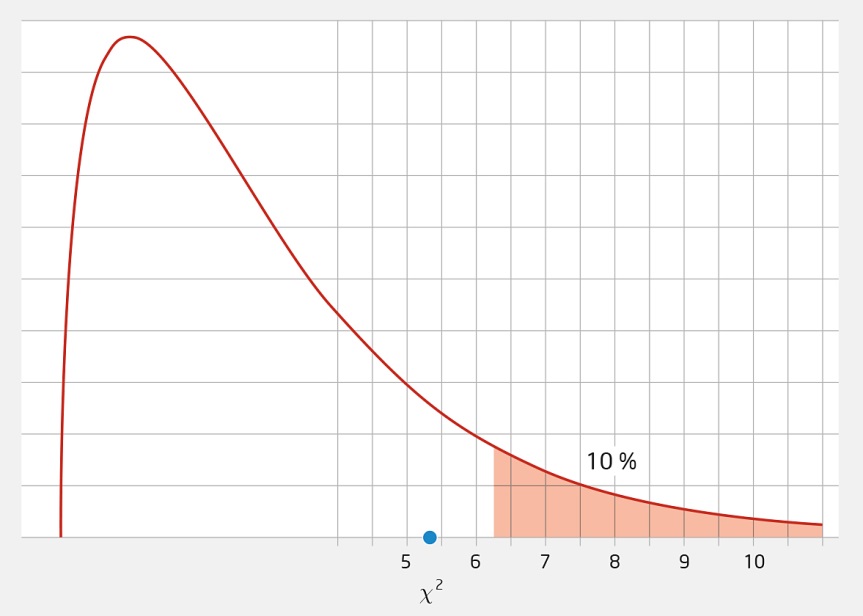 Figur 24.2 Testobservatoren χ2 = 5.33 er ikke i det kritiske området
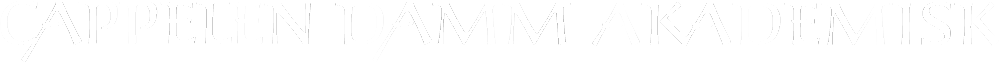